ЗДОРОВЬЕСБЕРЕГАЮЩЕЕ ПРОСТРАНСТВО ШКОЛЫ - 
ЭТО ТЕРРИТОРИЯ КОМПЛЕКСНОЙ,
ПОСЛЕДОВАТЕЛЬНОЙ И ЭФФЕКТИВНОЙ ЗАБОТЫ
РАБОТНИКОВ ОБРАЗОВАНИЯ О ЗДОРОВЬЕ УЧАЩИХСЯ, 
А ТАКЖЕ ГРАМОТНОЙ ЗАБОТЫ 
КАЖДОГО УЧЕНИКА И УЧИТЕЛЯ
О СОБСТВЕННОМ ЗДОРОВЬЕ 
И БЛАГОПОЛУЧИИ ОКРУЖАЮЩИХ ЛЮДЕЙ.
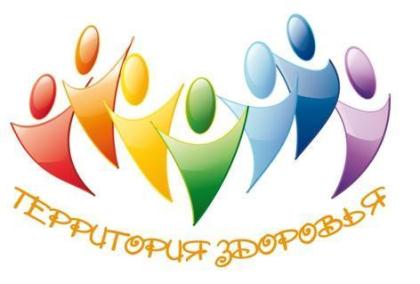 Здоровье — это состояние человека, которому свойственно не только отсутствие болезней или физических дефектов, но и полное физическое, душевное и социальное благополучие.
 Устав Всемирной организации здравоохранения.
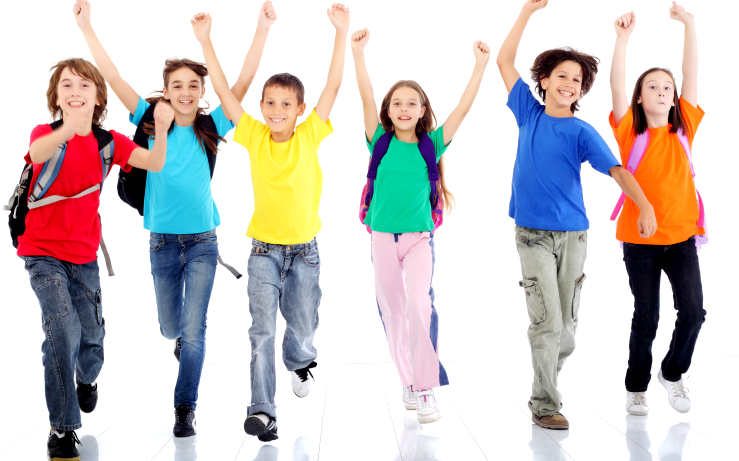 96% детей в России имеют отклонения в состоянии здоровья.
Здоровыми можно считать 20 — 25 % первоклассников
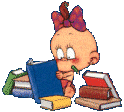 Каждый пятый школьник имеет хроническую патологию
заболевания костно-мышечной системы;
органов зрения;
болезни органов дыхания;
органов пищеварения;
нервные и сердечнососудистые заболевания
Информация о заболеваниях детей, обучающихся  в школе.
Распределение обучающихся по группам здоровья
Распределение обучающихся по группам физической культуры
ФАКТОРЫ, ВЛИЯЮЩИЕ НА ЗДОРОВЬЕ ЧЕЛОВЕКА
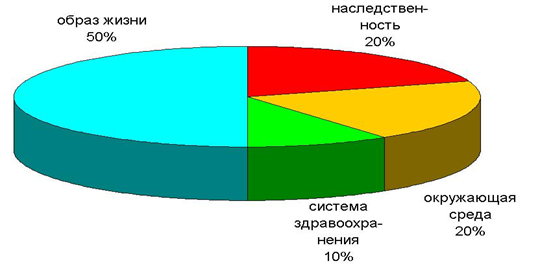 Формы организации деятельности учащихся на уроках:
– работа в группах (как статическая, так и подвижная);
– работа в парах сменного состава;
– фронтальный опрос с использованием предмета;
– использование элементов игры в качестве обратной связи и оценки ответов одноклассников;
– хлопанье в ладоши;
– использование сигнальных карточек различного цвета;
– деятельность с элементами соревнований
Средства организации деятельности учащихся на уроке
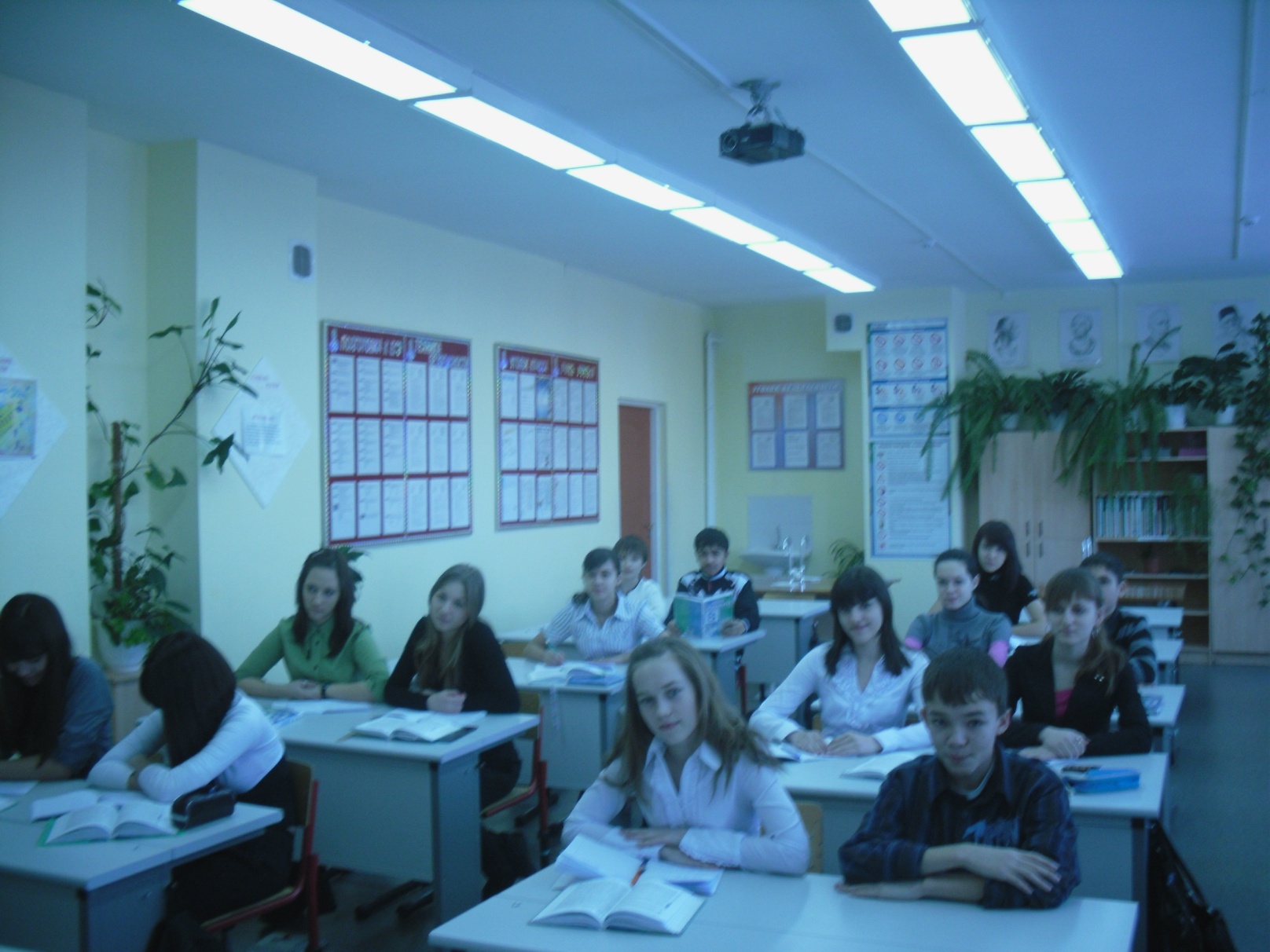 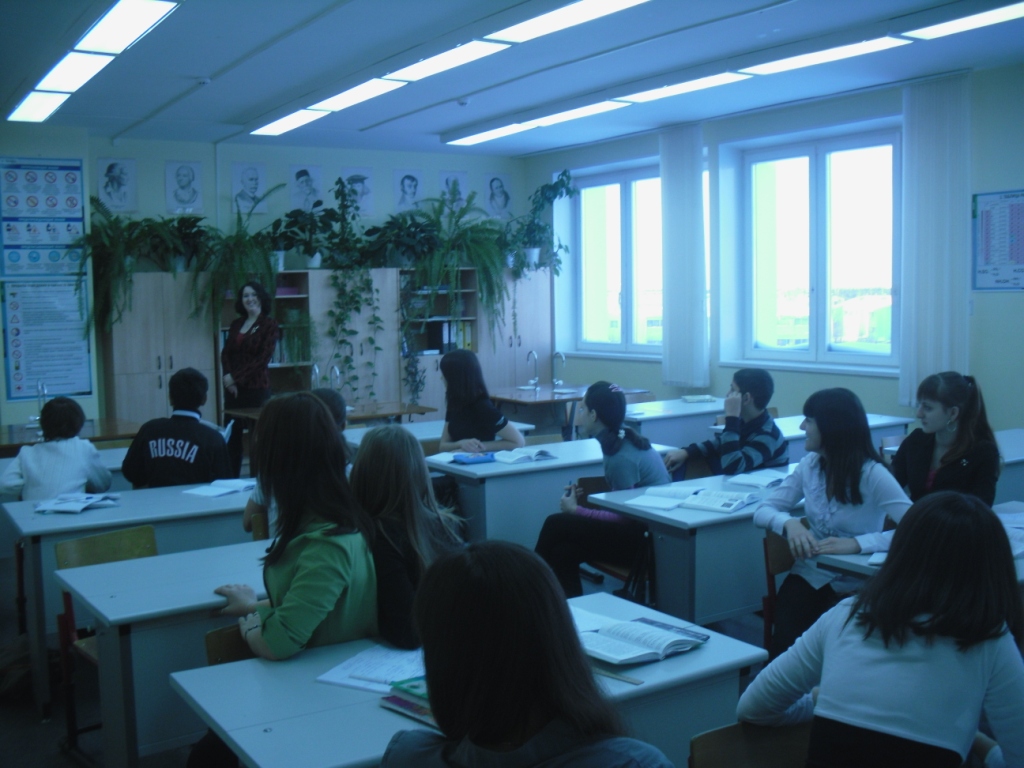 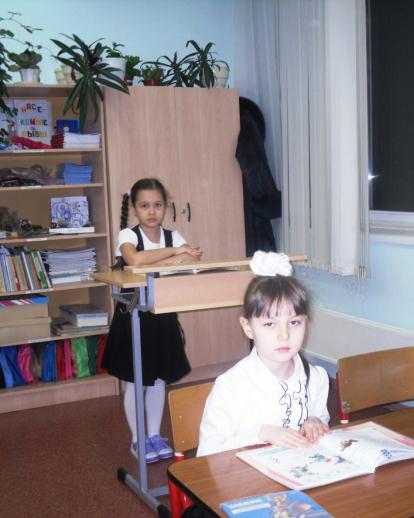 физминутки
Средства организации деятельности учащихся на уроке
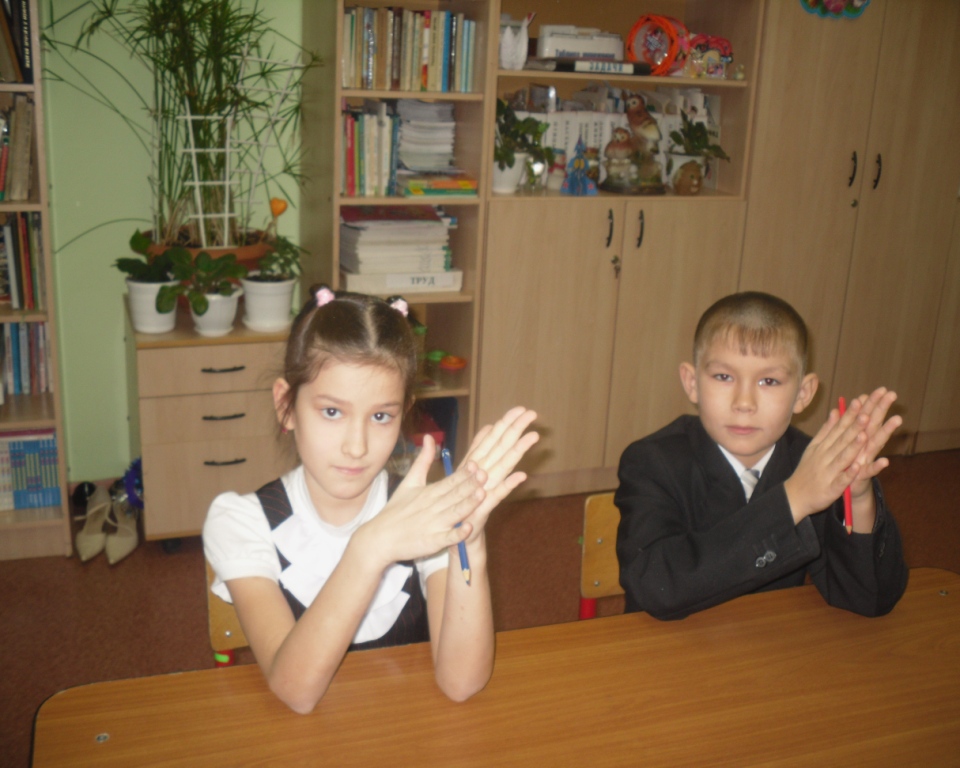 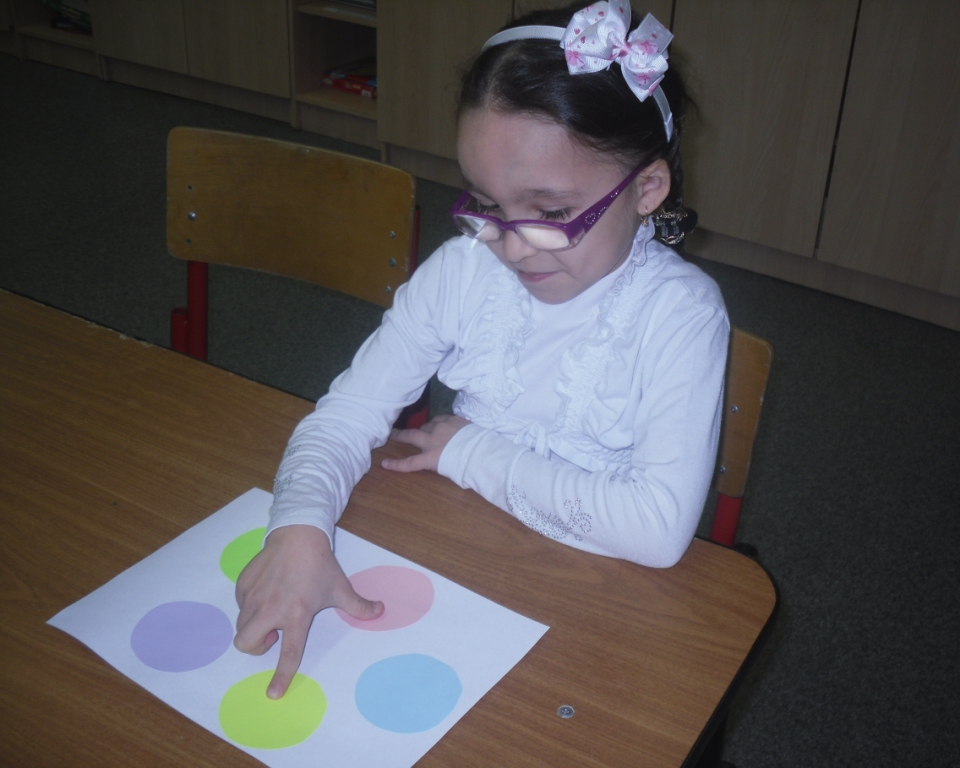 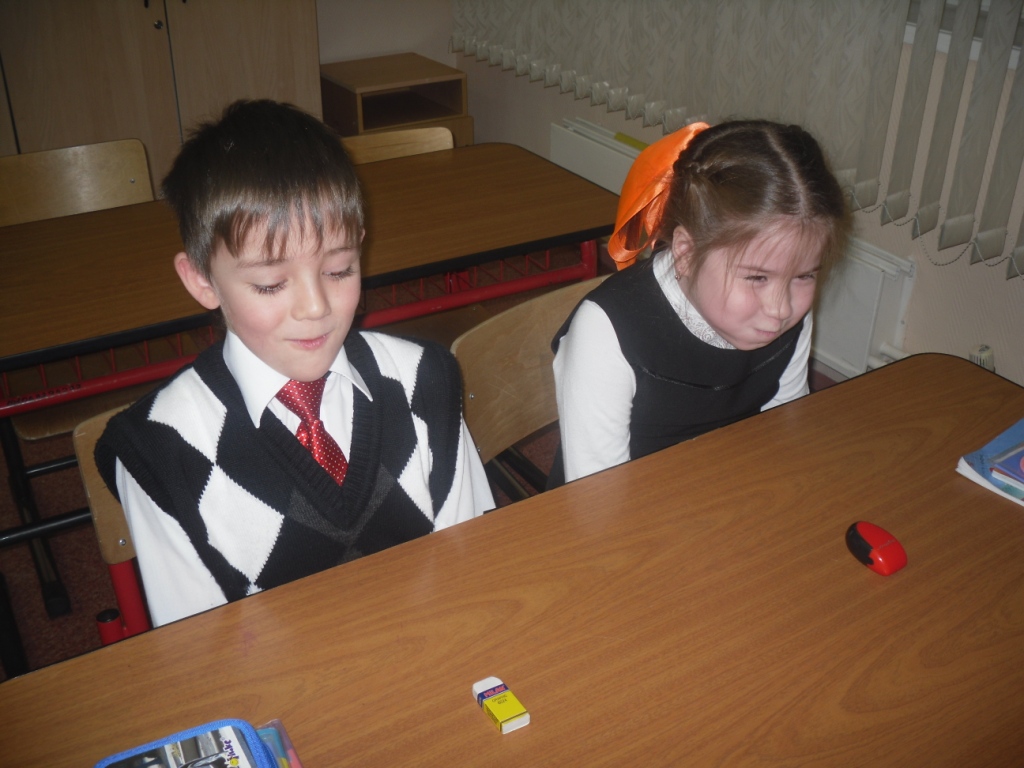 Средства организации деятельности учащихся на уроке
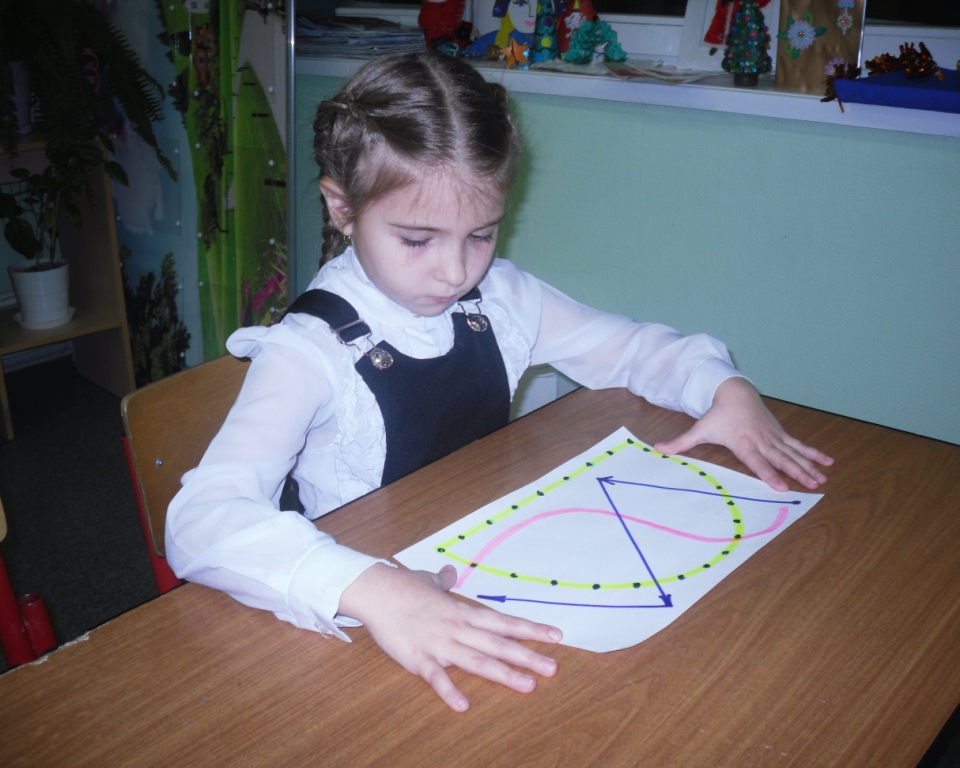 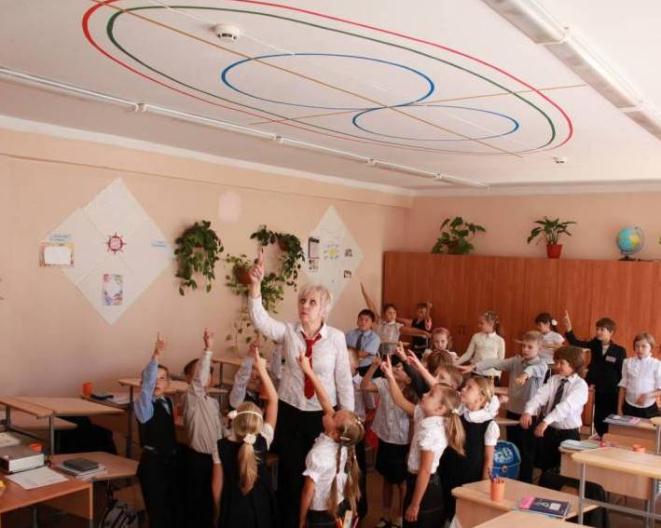 упражнения для глаз
Средства организации деятельности учащихся на уроке
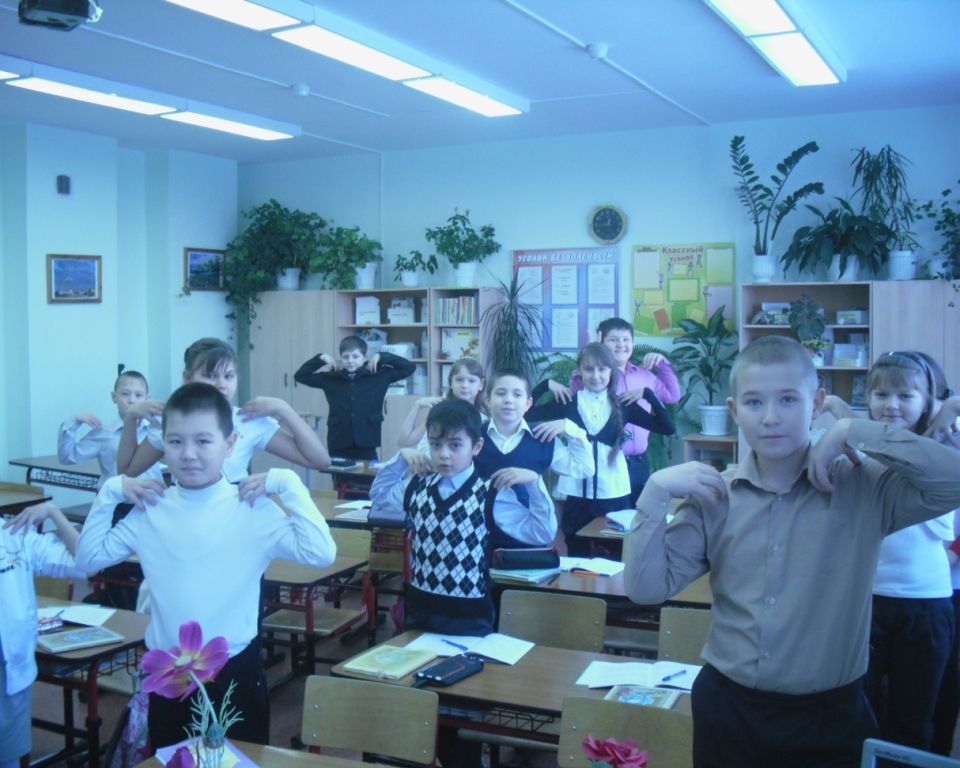 комплекс физических упражнений
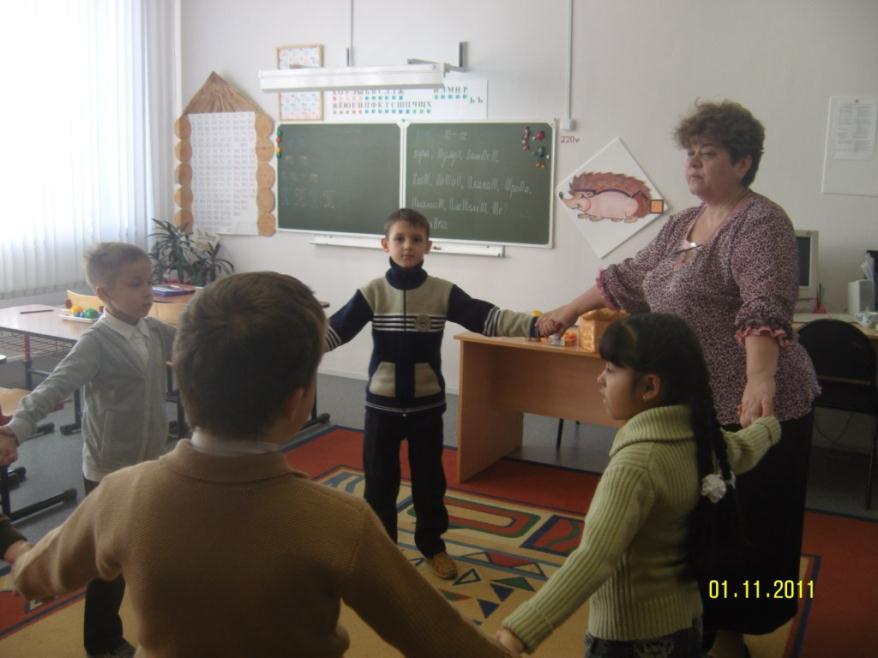 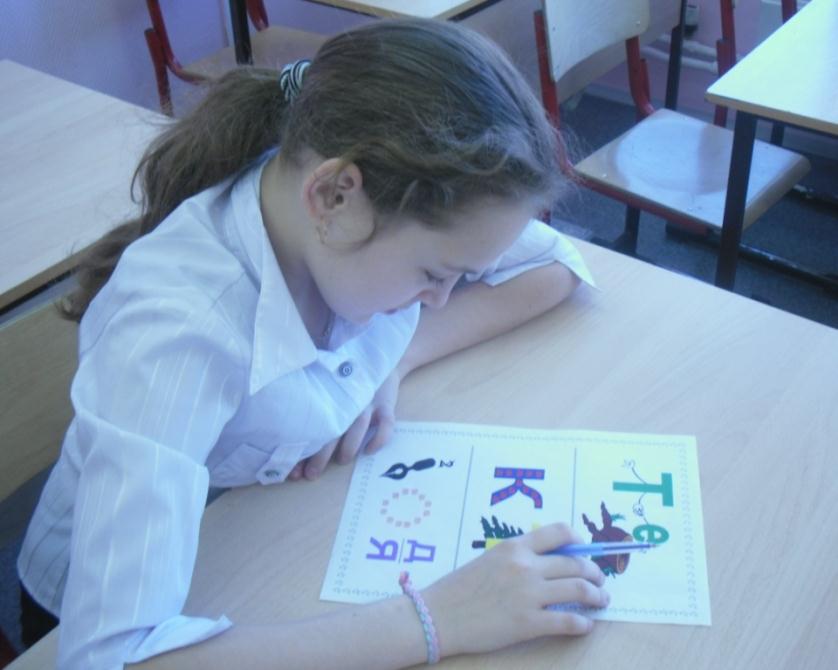 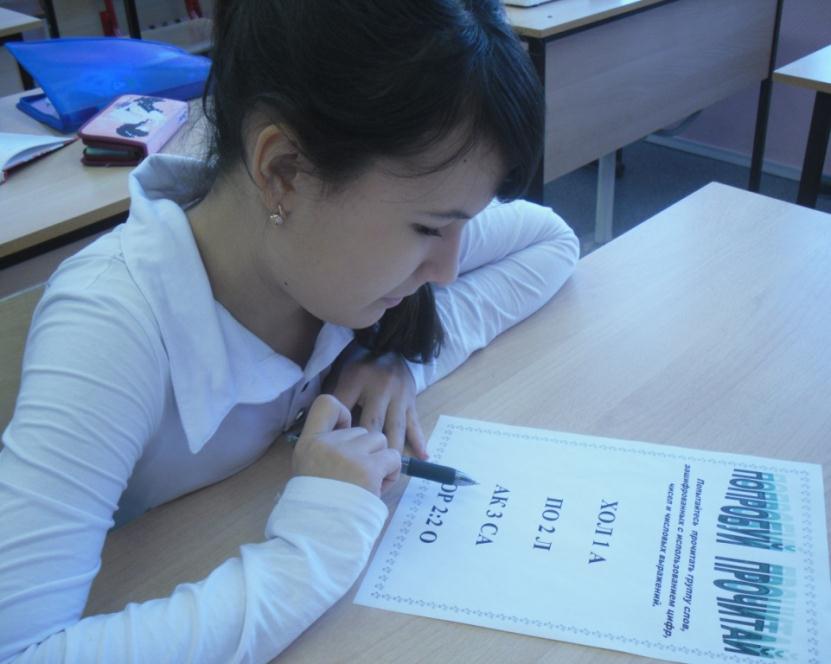 МЕТОДЫ, ПРИЕМЫ И ФОРМЫ ОБУЧЕНИЯ
1. Комфортное начало и окончание урока.
2. Проведение на уроке разнообразных  динамических пауз, дыхательной гимнастики, упражнений.
3. Объяснение нового материала с опорой на субъективный опыт учащегося.
4. Упорядочение системы домашних заданий, их дозировка, выбор, творческий характер.
5. Учет индивидуальных способностей и особенностей ребенка.
6. Опрос только тех учащихся, которые желают отвечать.
7. Каждый здоровьесберегающий урок должен обязательно включать работу с телом, душой и разумом детей и учителя.
8. Включение в содержание уроков «анатомических диктантов», упражнений, текстовых задач, заданий, связанных с изучением своего собственного здоровья.
9. Личный пример учителя.
10. Организация саморефлексии.
Ребенок должен постоянно ощущать себя счастливым. Помогите ему в этом. 
Каждый урок должен оставлять в душе ребенка только положительные эмоции. 
Дети должны испытывать ощущение комфорта, защищенности и, безусловно, интерес  к   уроку.
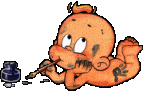